Pierwsze kroki z technologią
Marta Kozień 8b
INTERNET 
Co można tak właściwie w nim robić i jak ułatwia nam życie
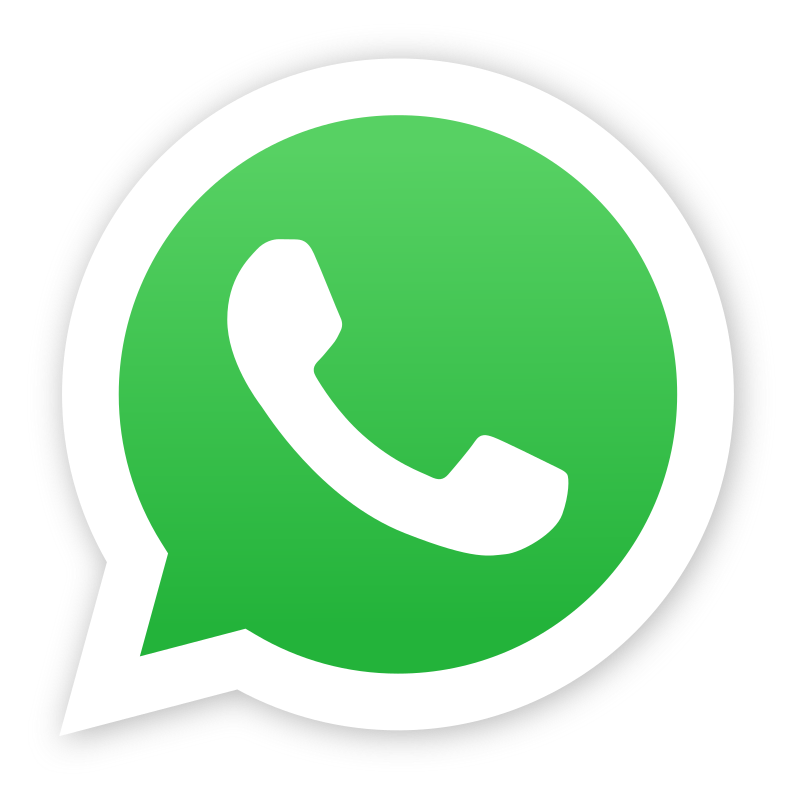 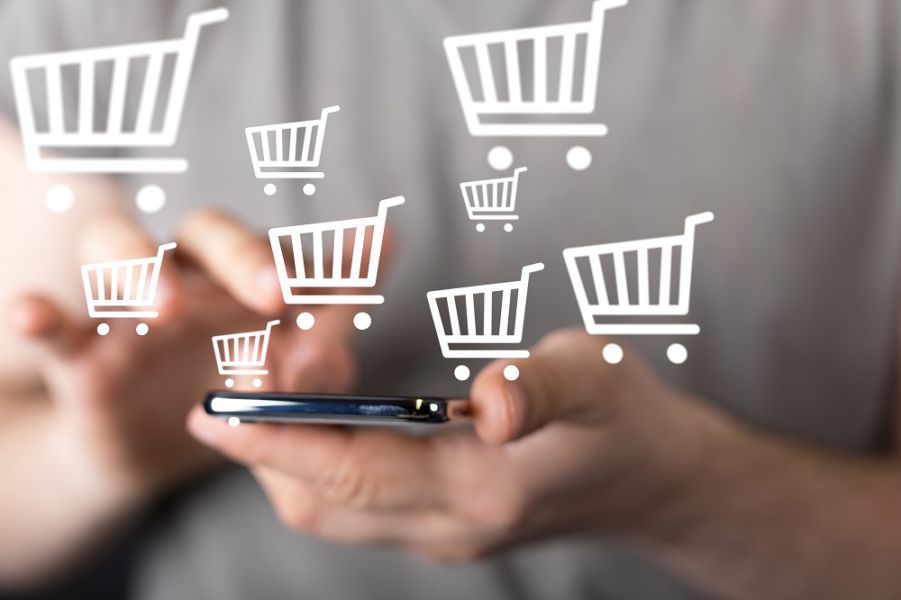 Można się wiele nauczyć poprzez 
kursy internetowe
Zapewnia nam rozrywkę poprzez np. oglądanie filmów
Łatwa i szybka komunikacja z bliskimi
Robić zakupy, 
płacić rachunki
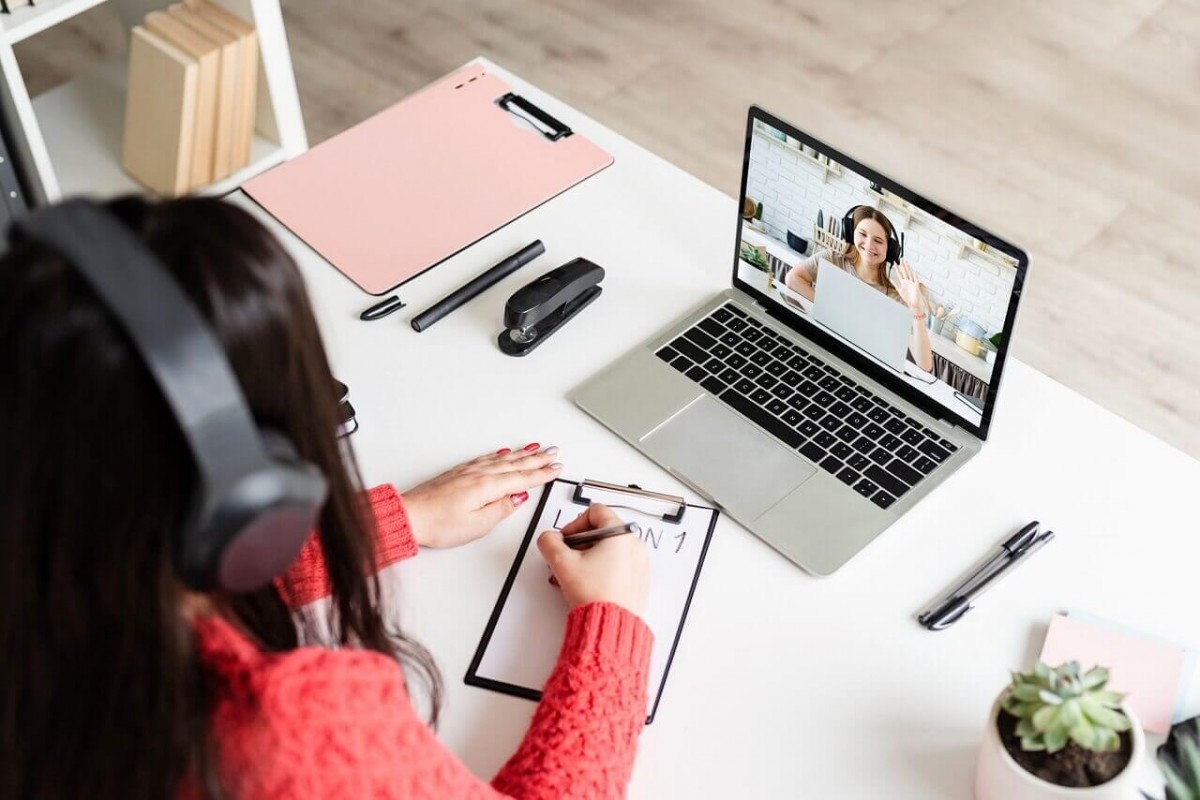 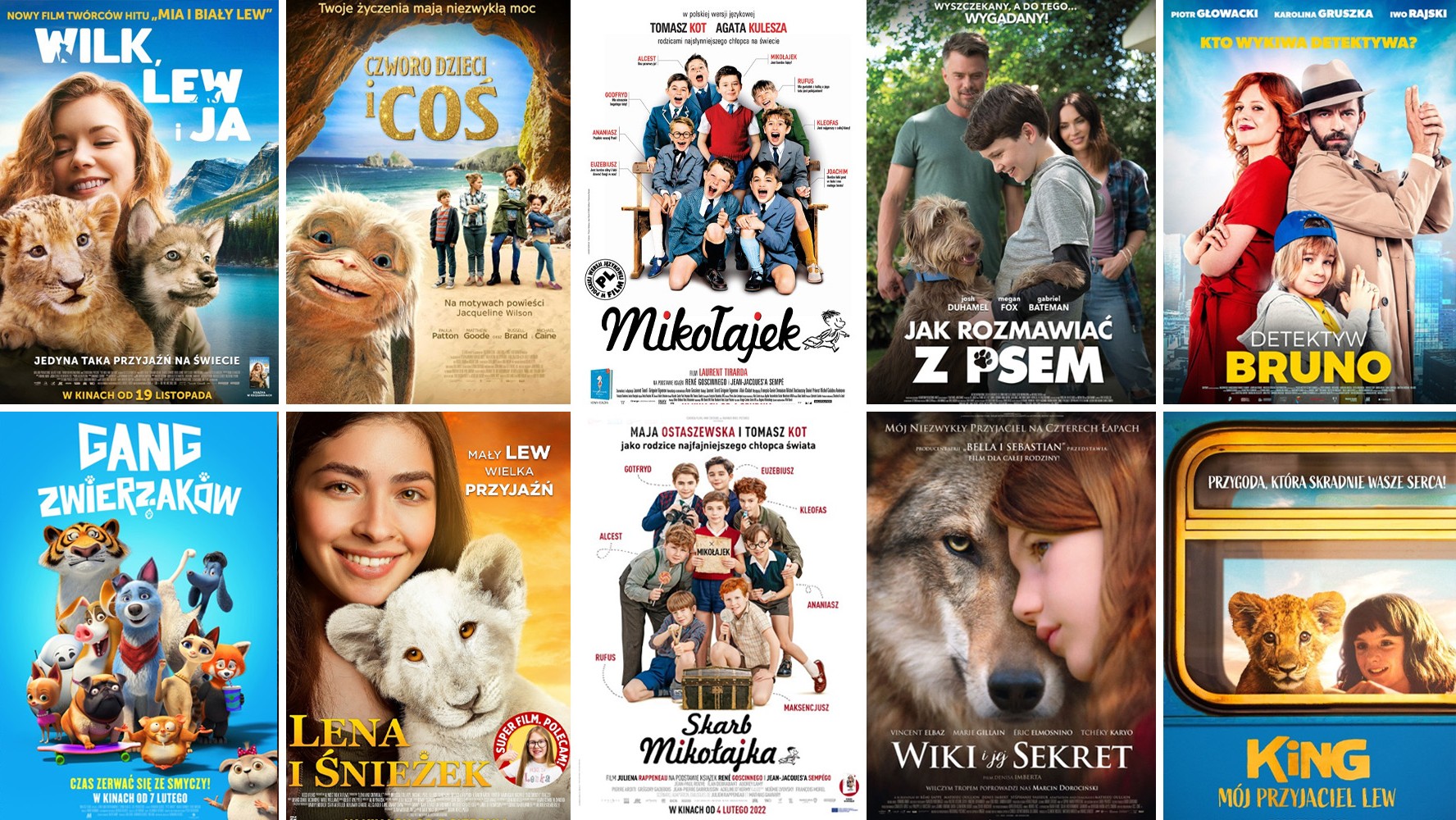 PRZEGLĄDARKA INTERNETOWA
Przeglądarka internetowa to podstawowe narzędzie, dzięki któremu możemy wyszukiwać w internecie potrzebnych nam informacji np.
Wyszukiwać przepisy kulinarne
Jak zalogować się do banku?
Rezerwować wizyty lekarskie
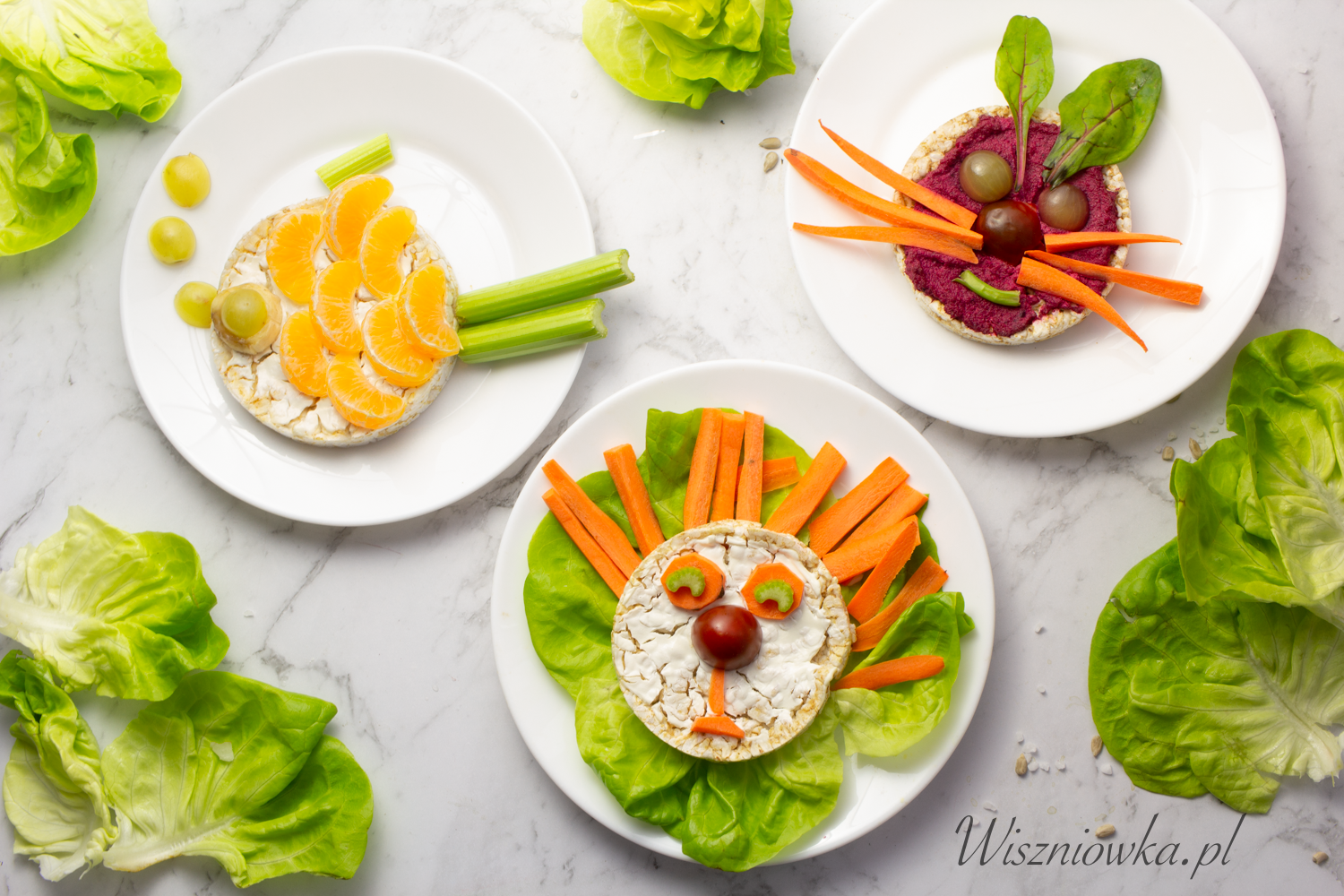 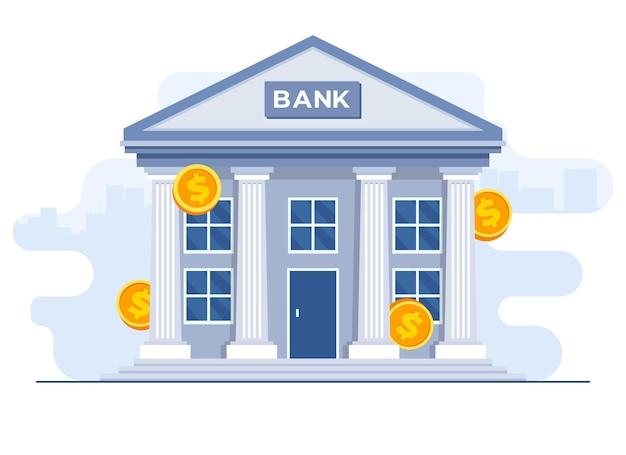 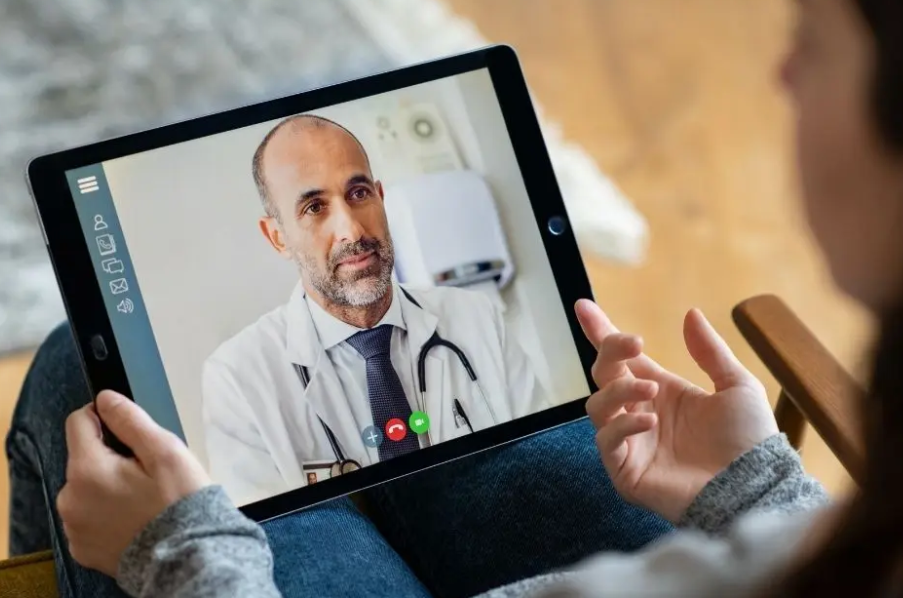 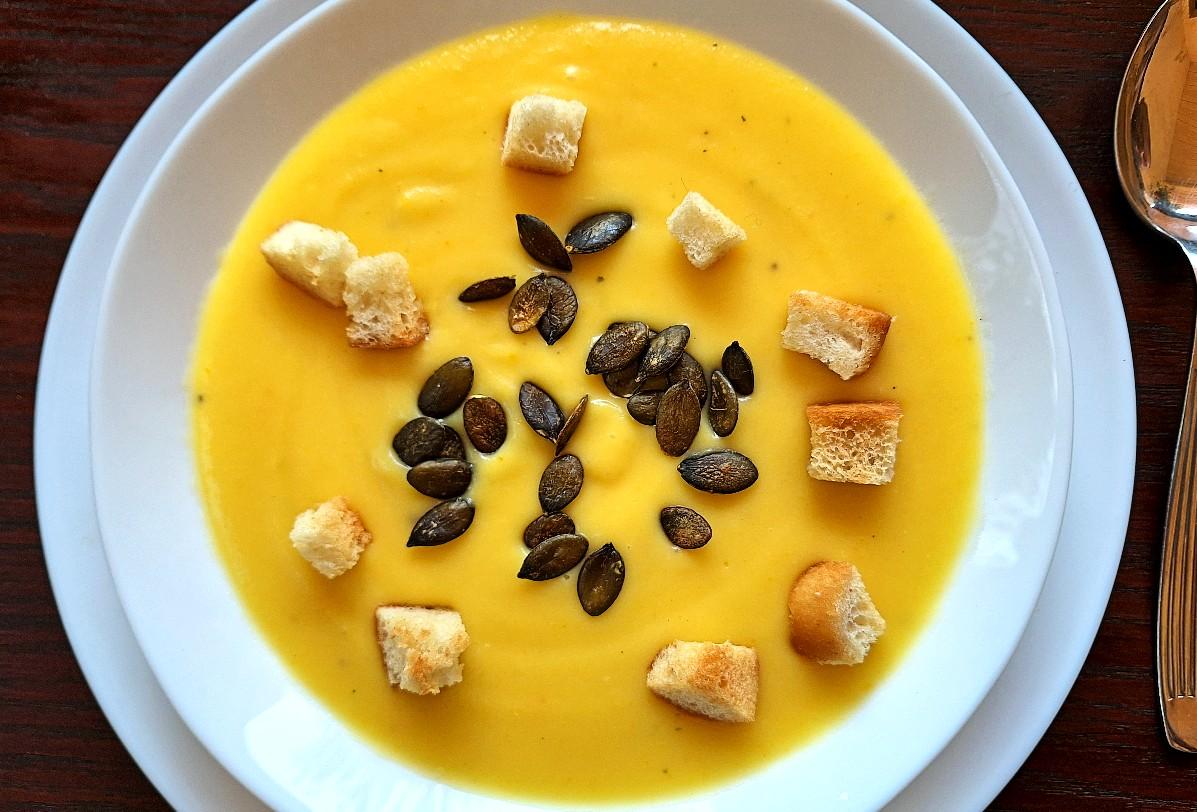 Jak wygląda ta przeglądarka i gdzie jest?
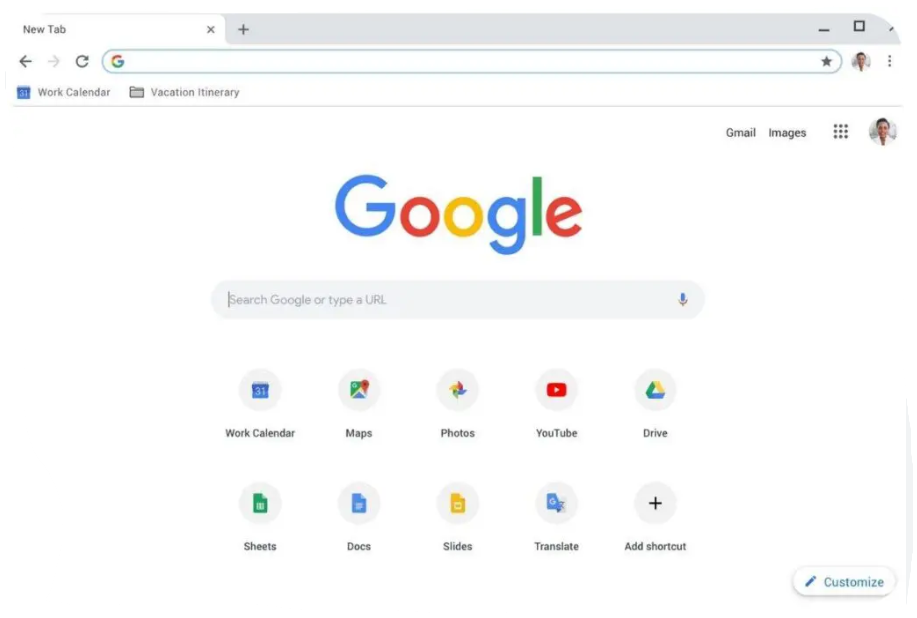 Po uruchomieniu komputera/laptopa 

Włączamy ikonę przeglądarki wygląda ona tak :
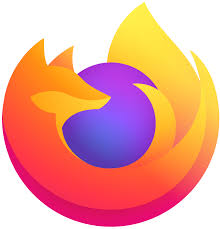 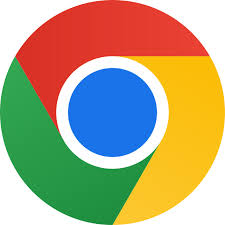 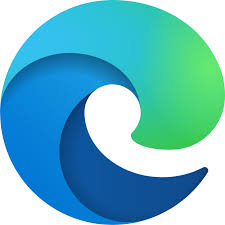 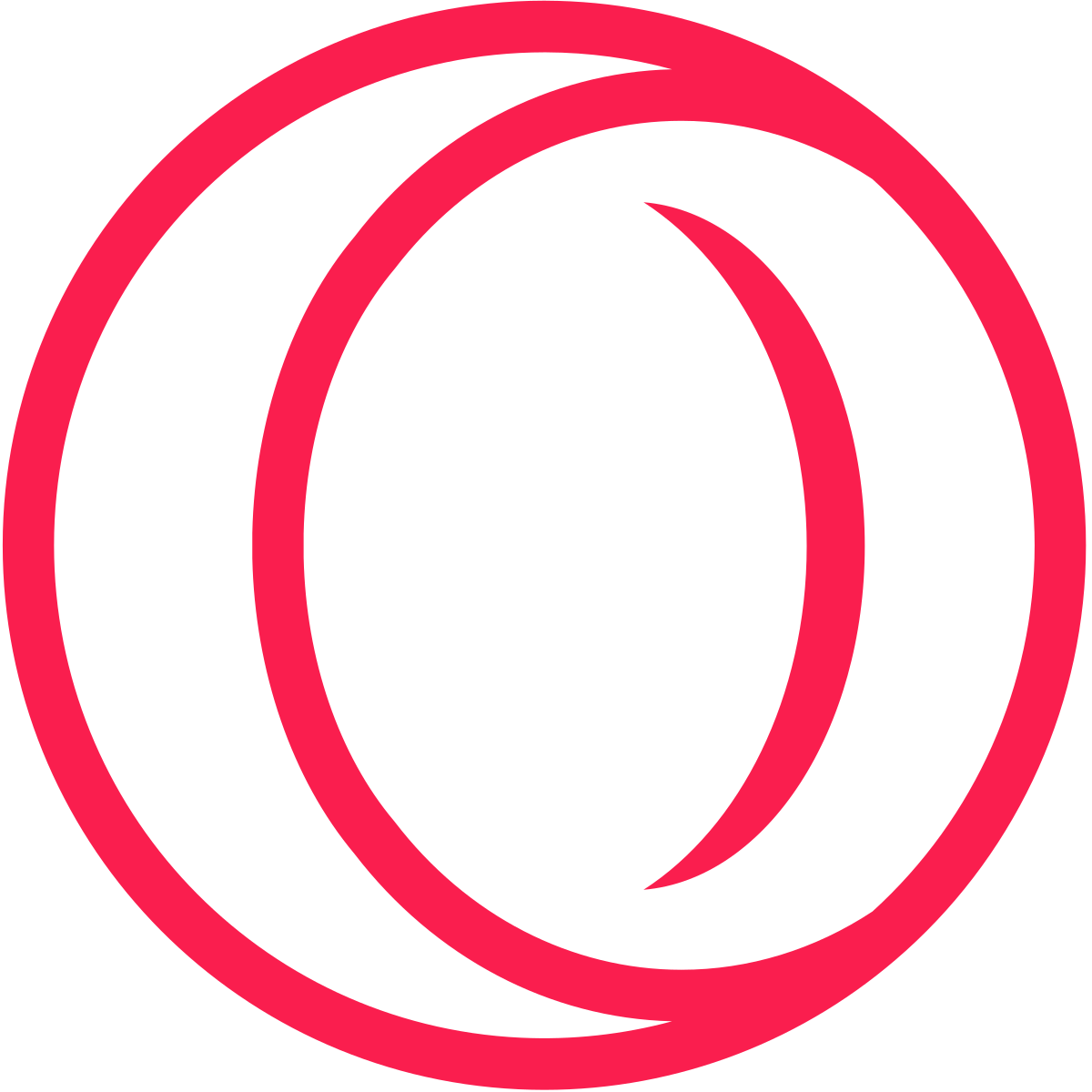 Następnie tu wpisujemy nasze polecenie np. jak zrobić ciasto marchewkowe
Co dalej?
Po wpisaniu polecenia WCISKAMY KLAWISZ Z NAPISEM ENTER
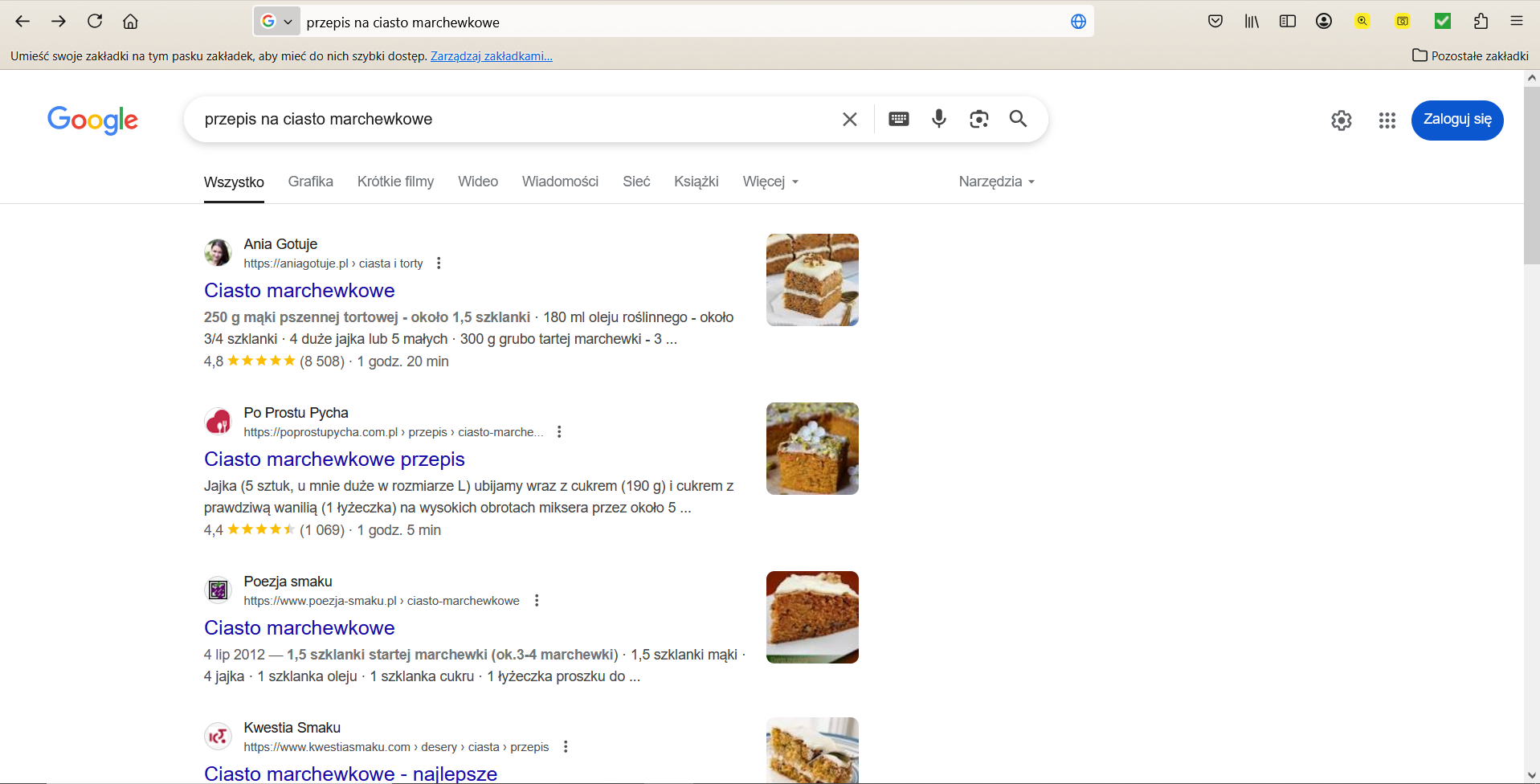 Przykładowo klikam w ten link
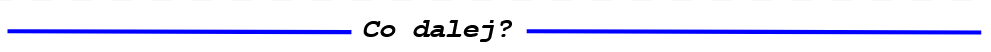 Gotowe teraz możemy korzystać z tego przepisu
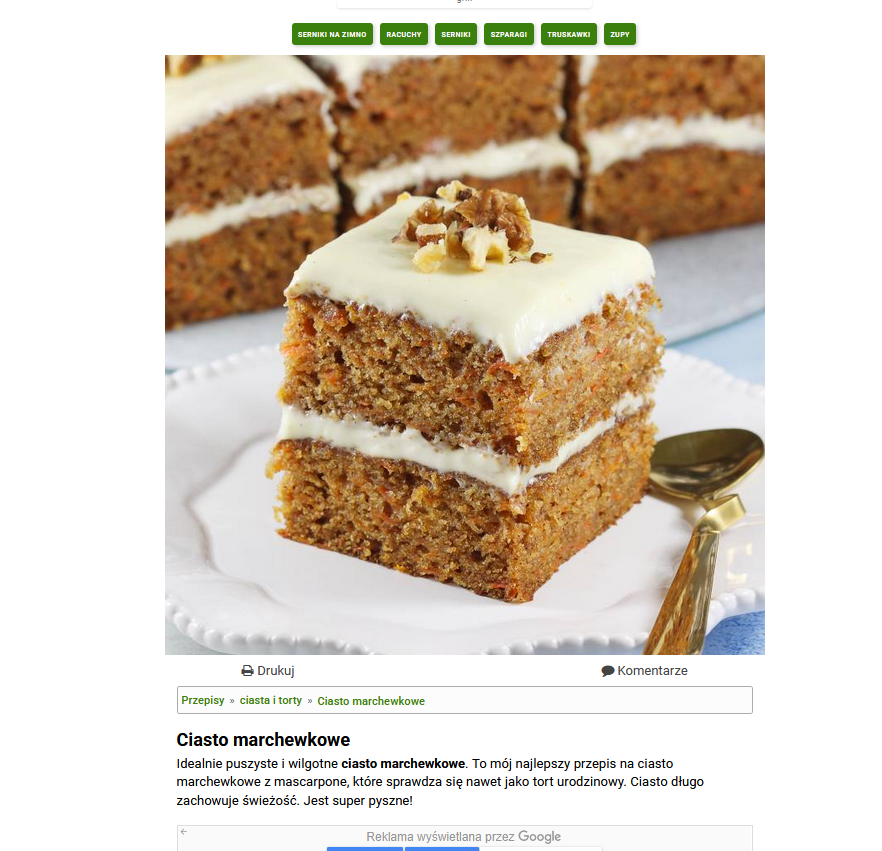 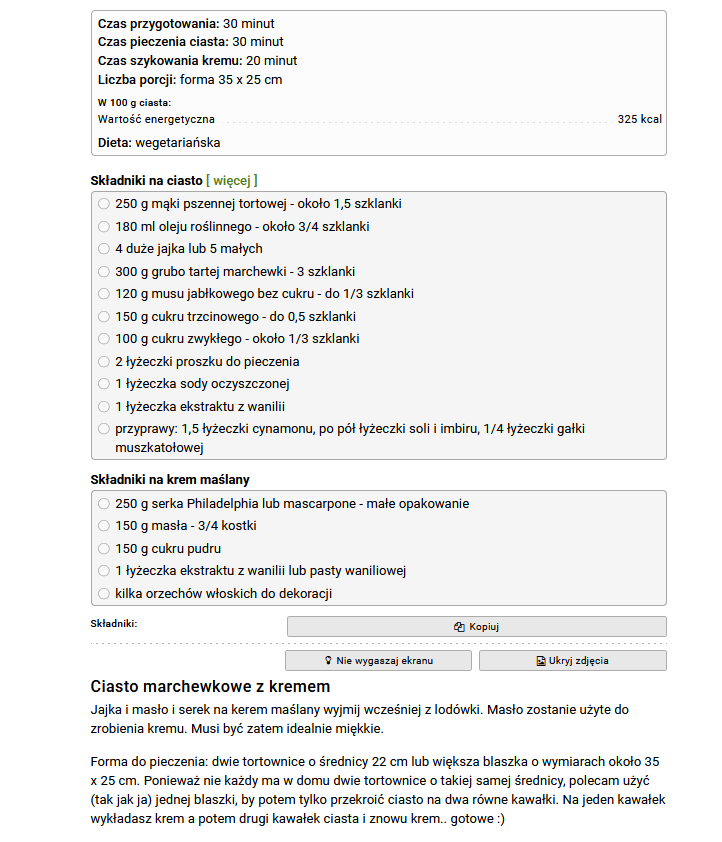 POCZTA E-MAIL
E-mail to podstawowy sposób komunikacji w świecie cyfrowym, który pozwala na:
Szybkie i łatwe wysyłanie wiadomości i zdjęć
Dostęp do konta bankowego online
Rejestracje na różnych stronach
Dostarczanie np. wyników badań
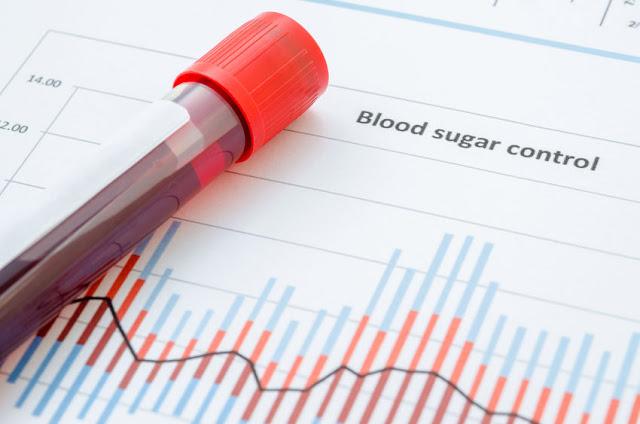 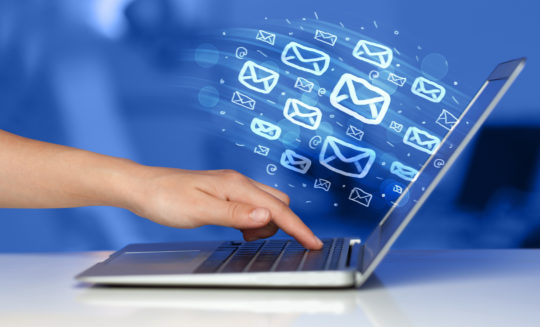 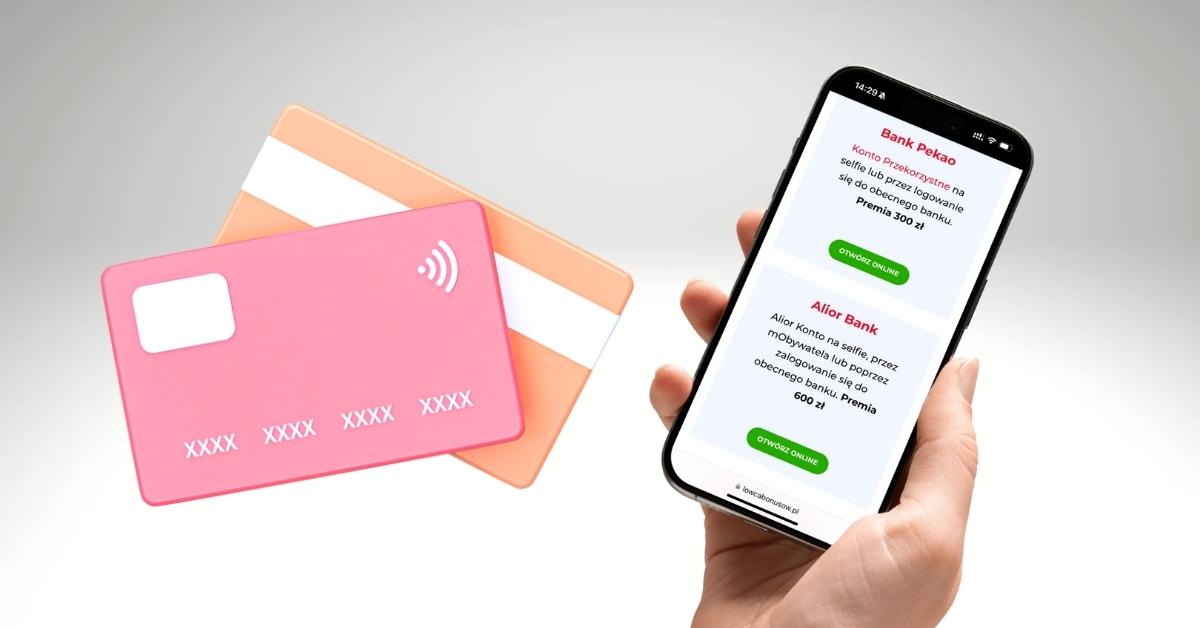 Jak założyć pocztę i własny e-mail?
Po włączeniu przeglądarki wpisujemy polecenie w przykładzie użyje jak założyć e-mail gmail są również inne maile które można założyć np onet, wp
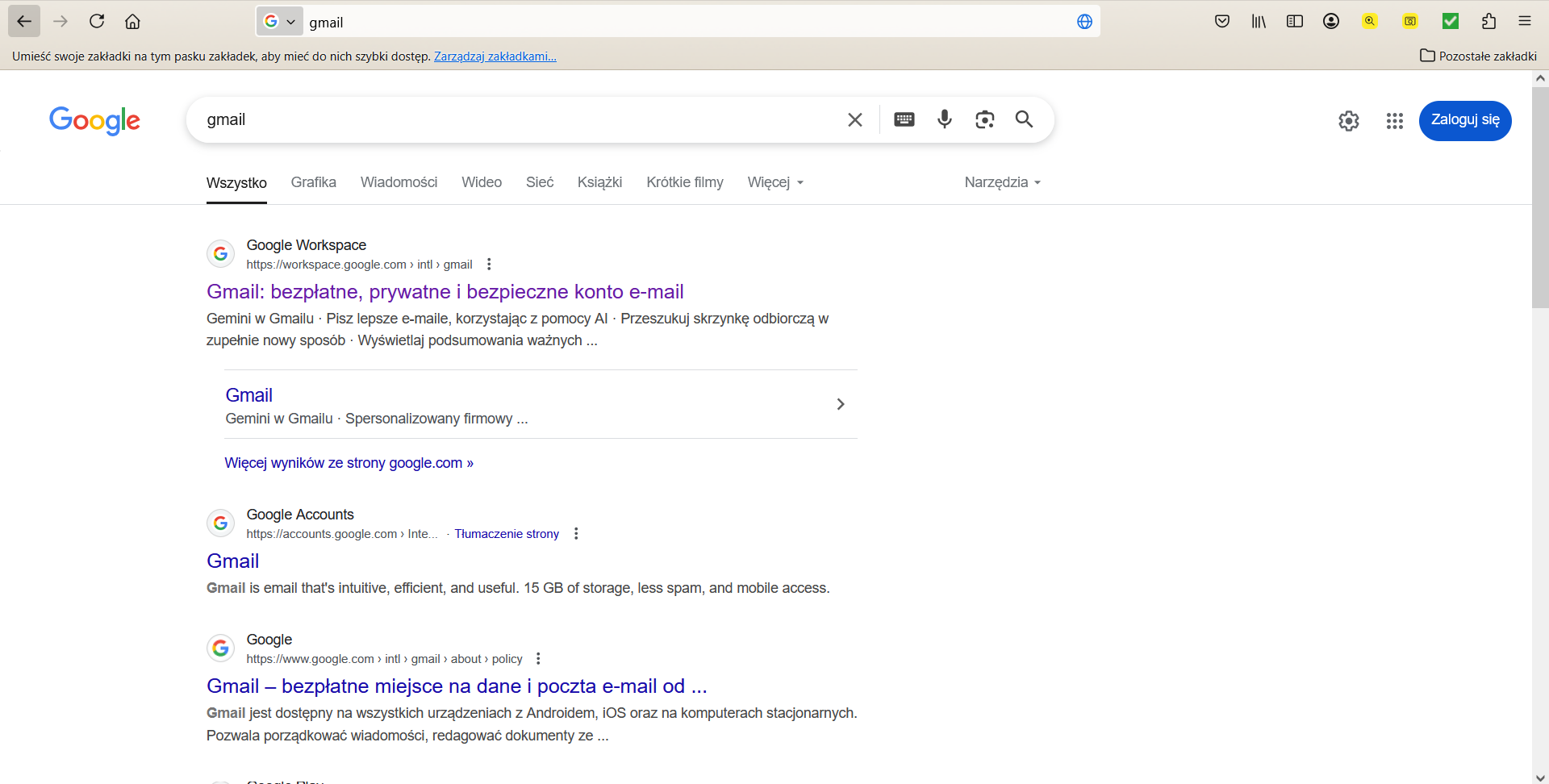 klikamy w pierwszy link
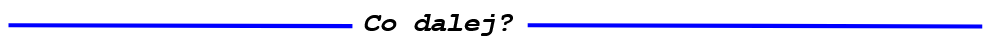 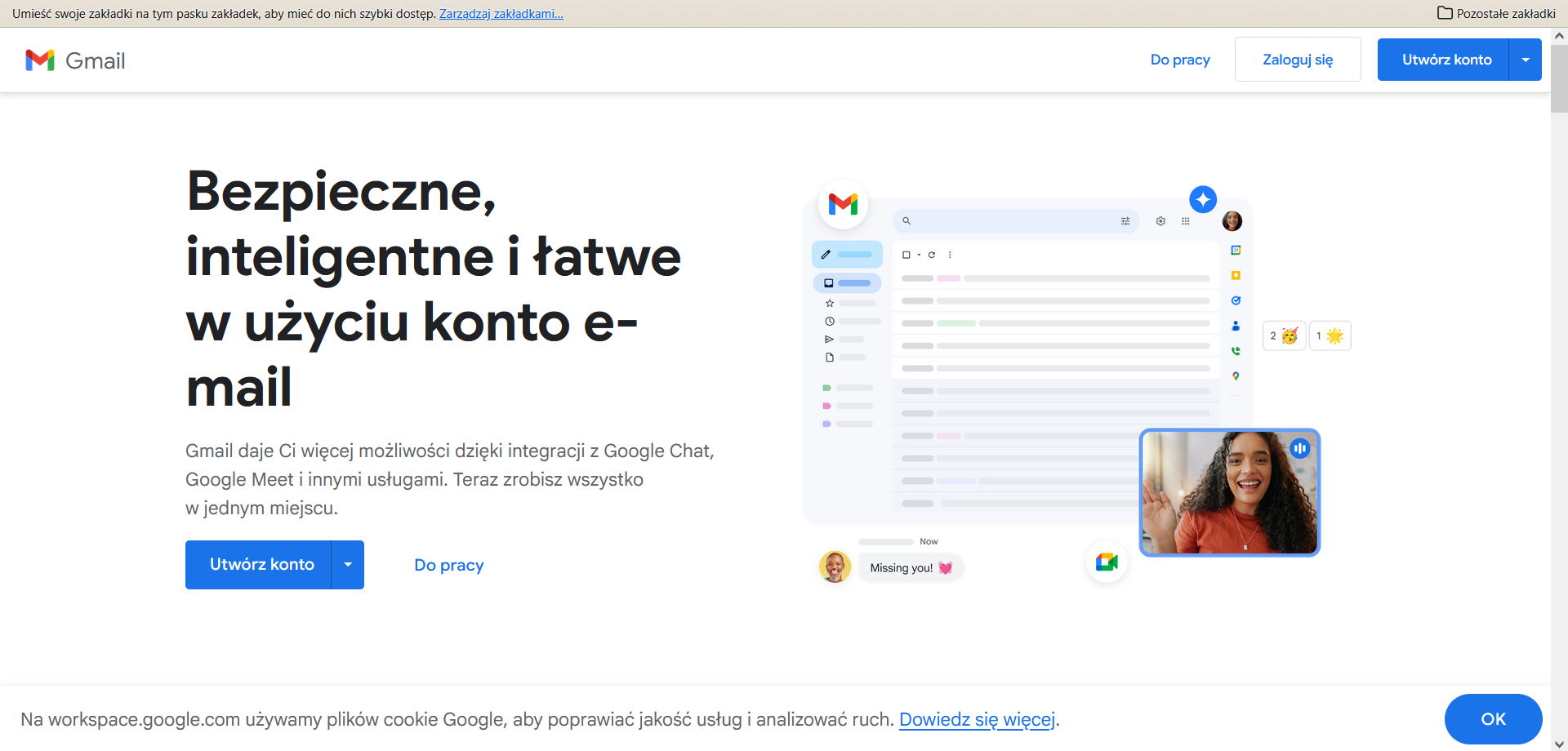 Klikamy “UTWÓRZ KONTO”
i klikamy do użytku osobistego
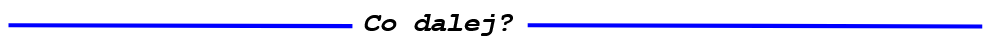 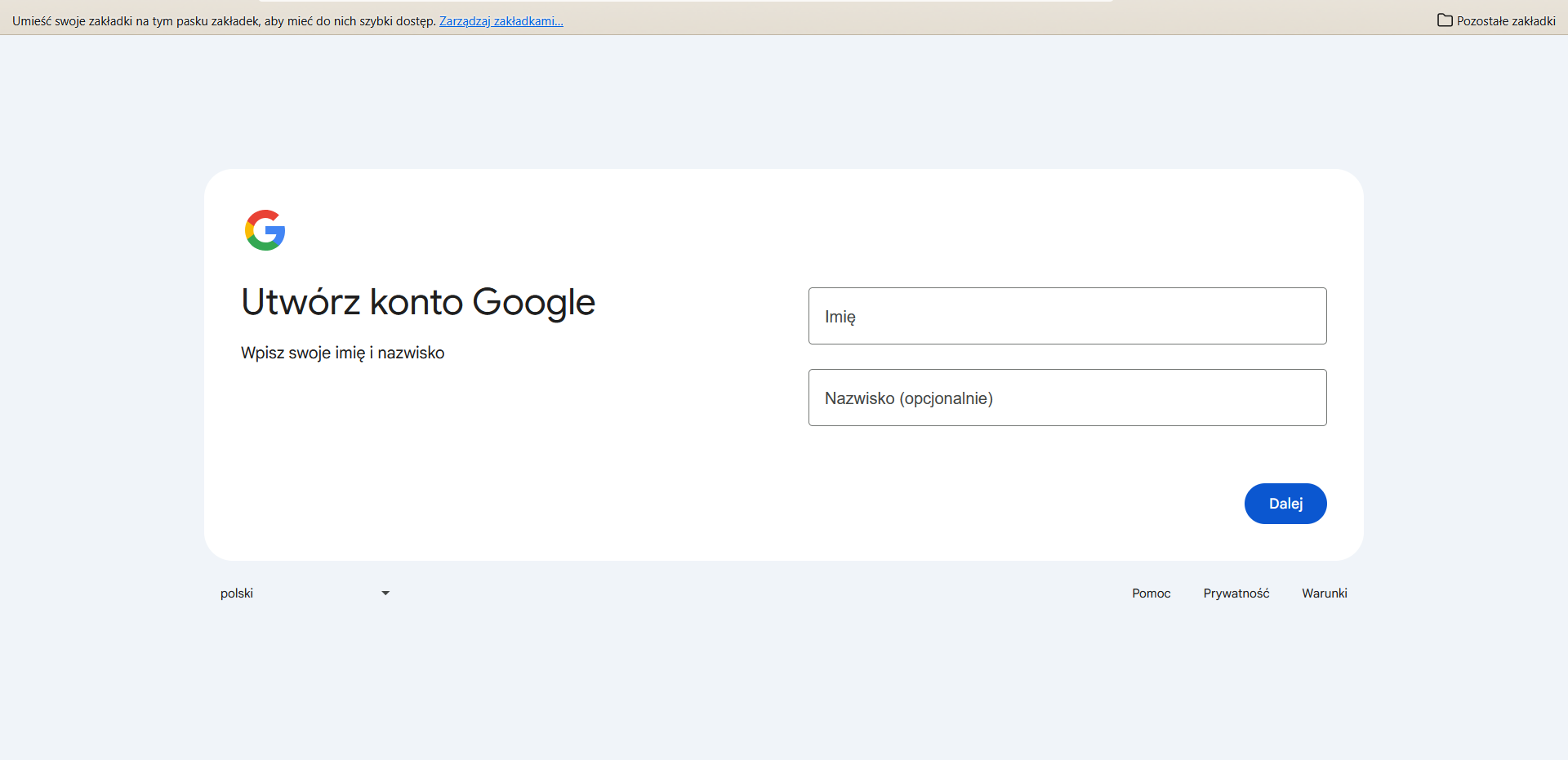 Wpisujemy swoje imię i nazwisko ja przykładowo wpisze Jan Kowalski następnie klikamy dalej
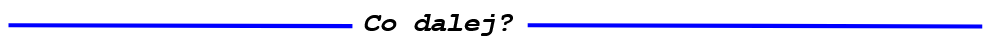 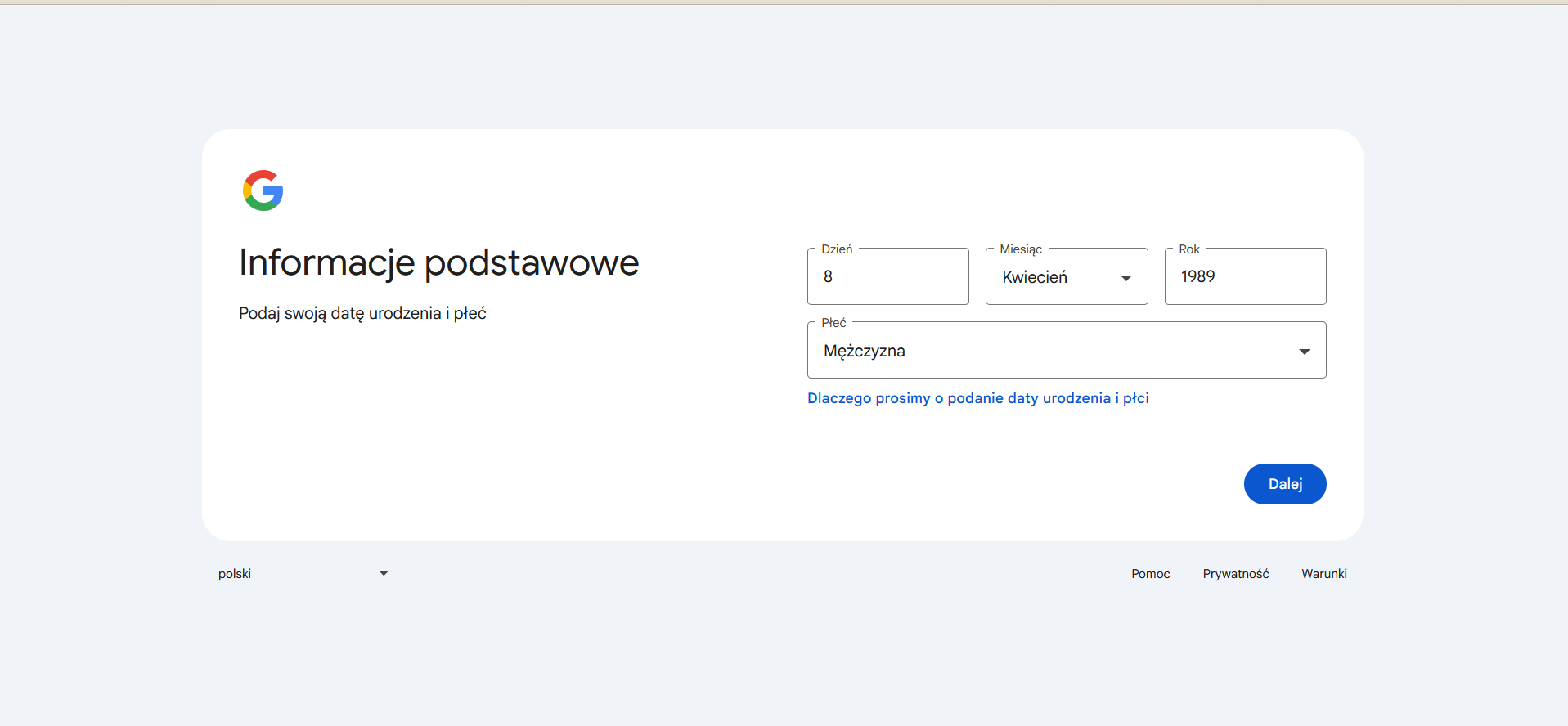 wpisujemy informacje i klikamy dalej
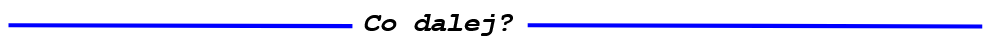 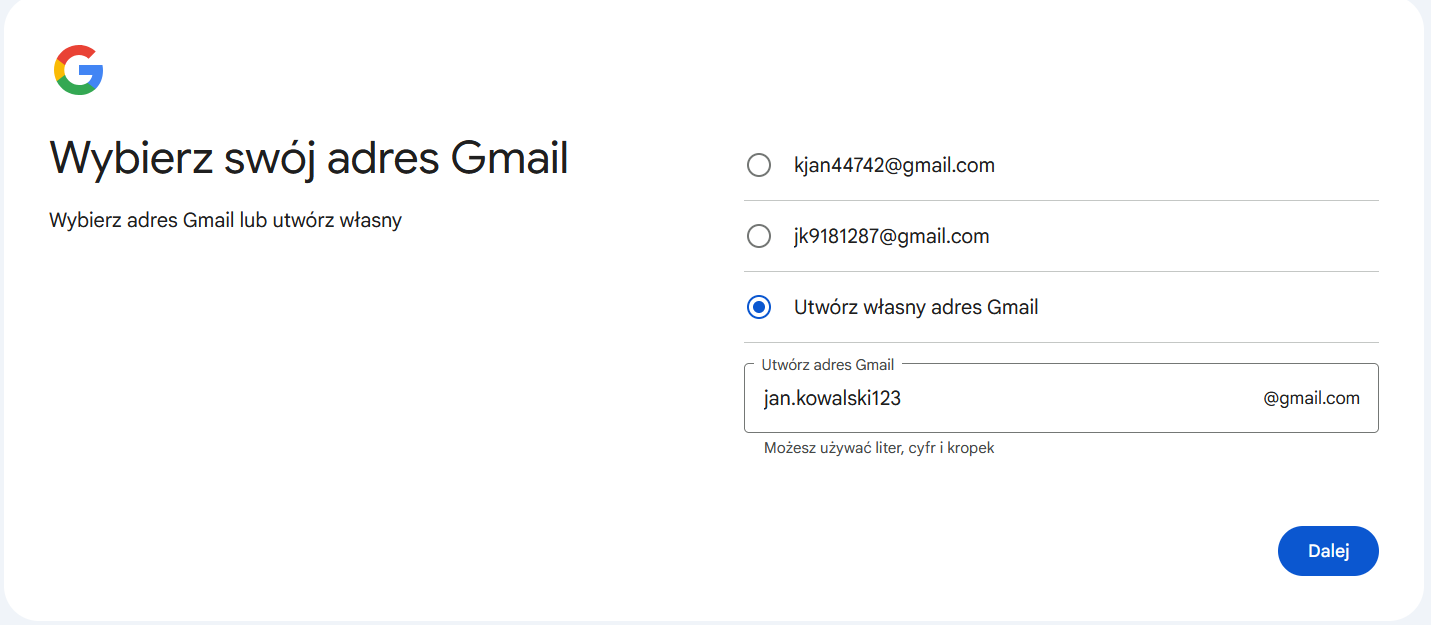 klikamy w kropkę która nas interesuje następnie wpisujemy lub wybieramy narzucony nam email ja wpisuje (może być to cokolwiek nawet np. pies8089) i klikamy dalej
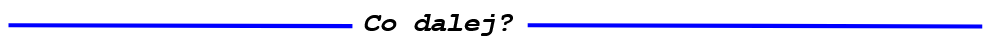 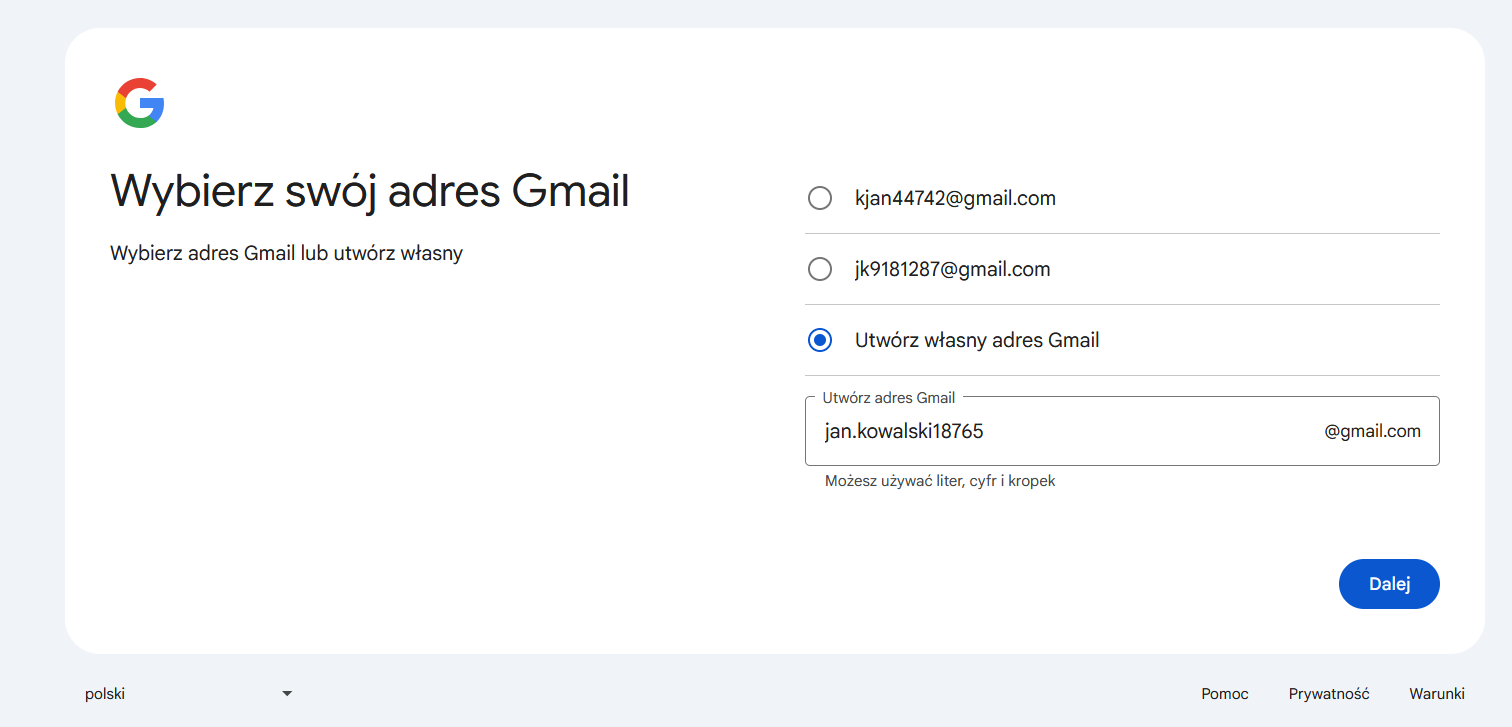 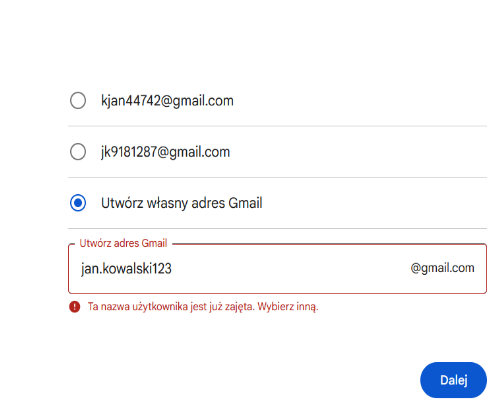 UWAGA! JEŚLI E-MAIL SIĘ POWTARZA TRZEBA WPISAĆ INNY e-mail
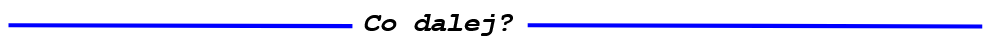 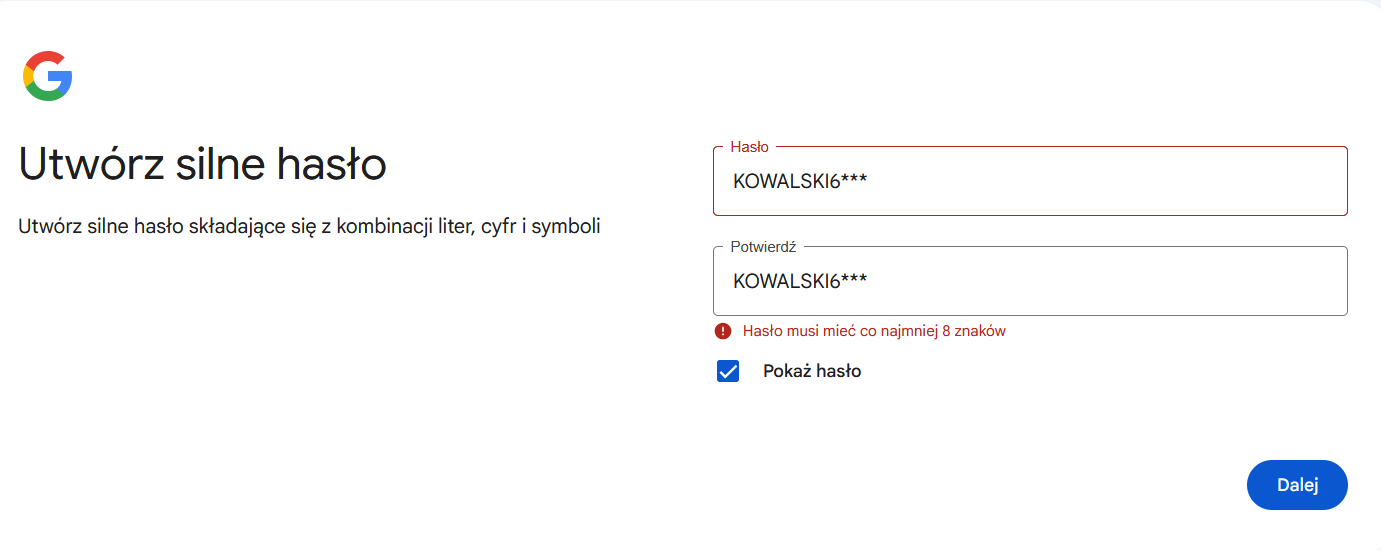 Przykładowe hasło musi być 8 znaków w tym litery cyfry i specjalne znaki np. gwiazdka
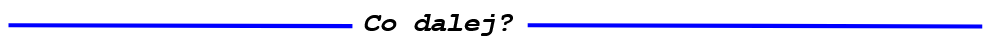 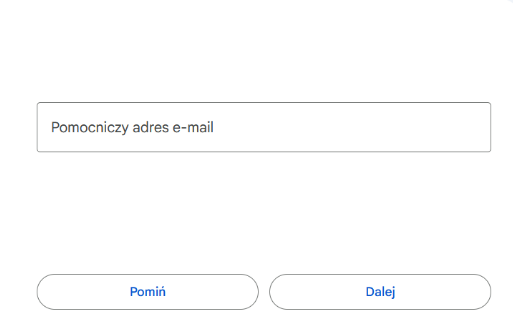 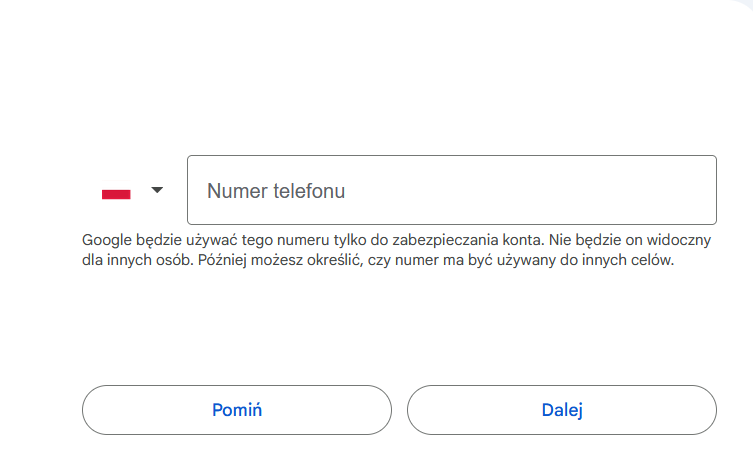 Klikamy POMIŃ tak samo z numerem telefonu
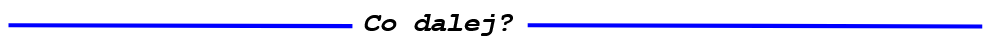 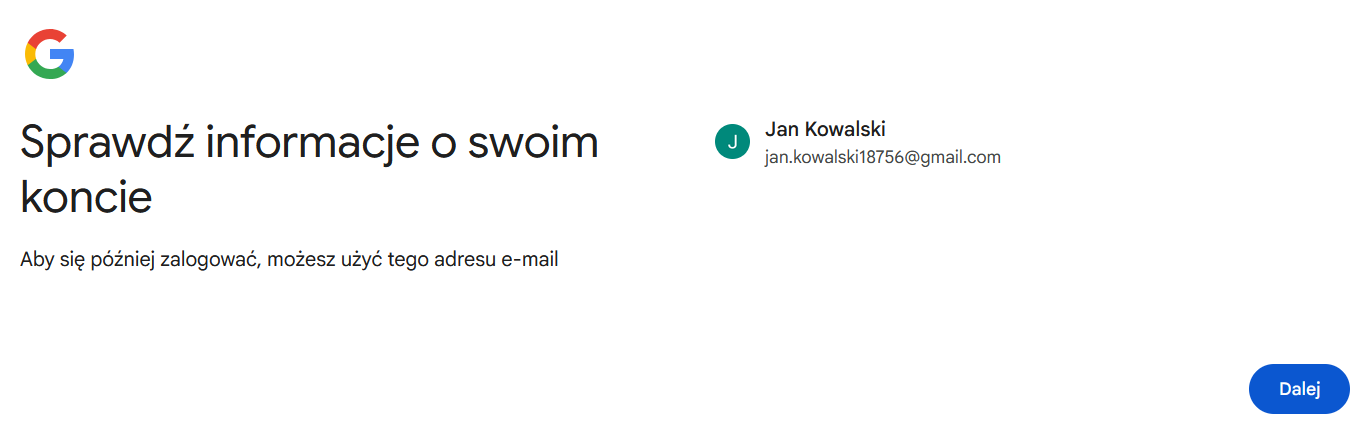 klikamy dalej
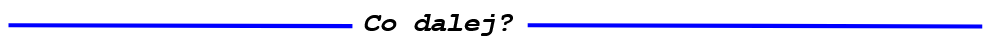 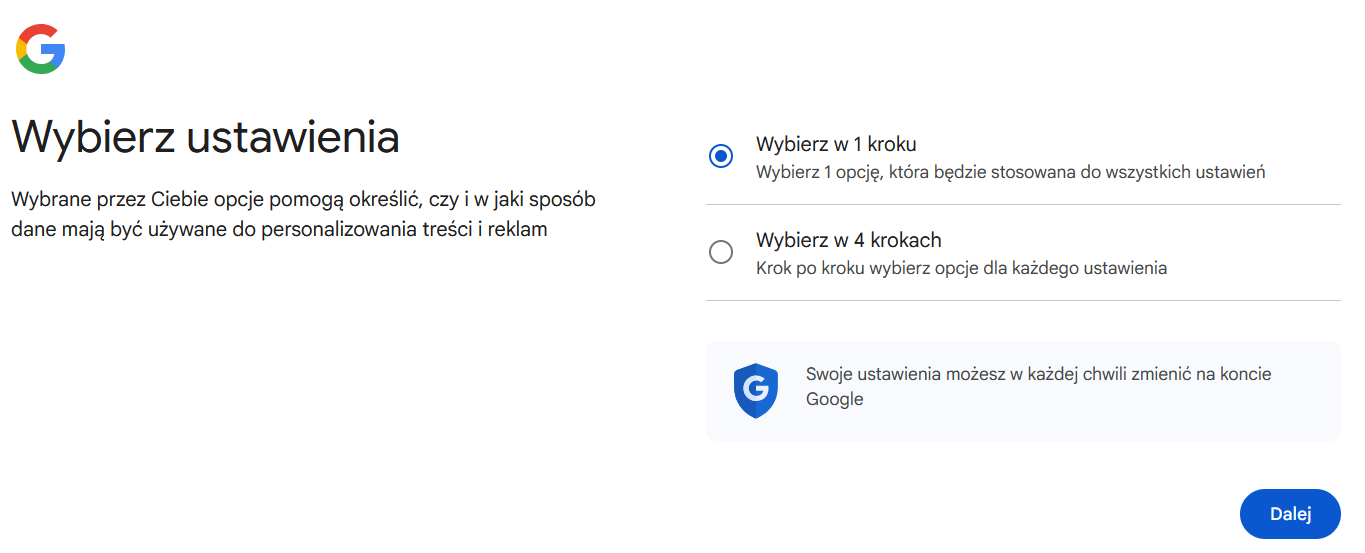 wybierz w 1 kroku a następnie kliknij kilka razy zgadzam się i GOTOWE ;-) mamy e-mail
KOMUNIKATORY INTERNETOWE
Dzięki nim możemy się łatwo i szybko się komunikować dzwonić,wysyłać zdjęcia, sms-ować
RODZAJE KOMUNIKATORÓW
(TE NAJPOPULARNIEJSZE)
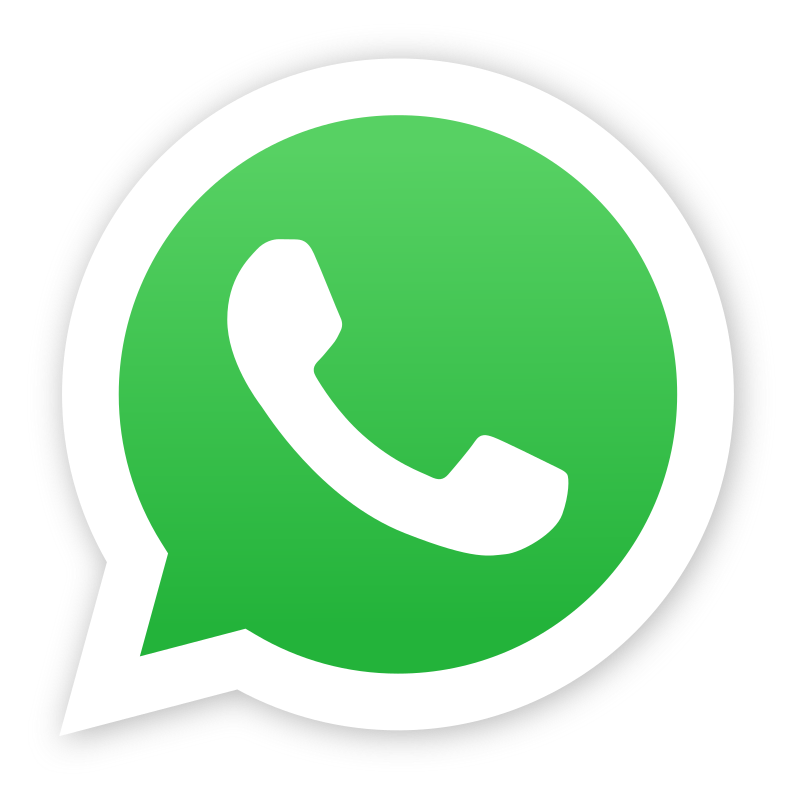 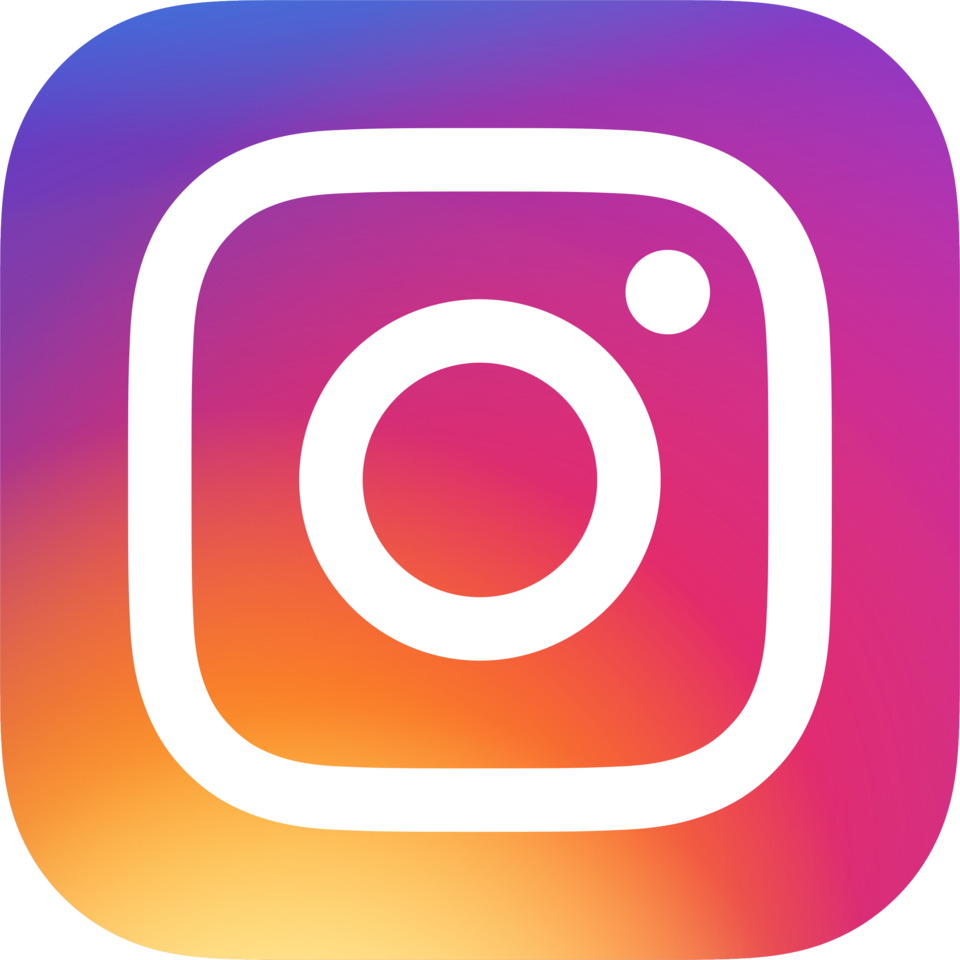 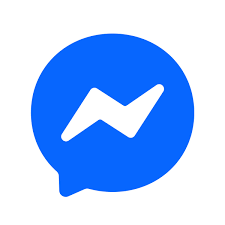 Whatsapp
Instagram
Messenger (facebook)
WIDEOROZMOWY
Wideorozmowy to sposób na utrzymywanie kontaktu „twarzą w twarz”, nawet na odległość.
Przykładowe aplikacje dzięki którym możemy prowadzić wideorozmowy:
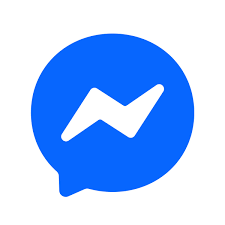 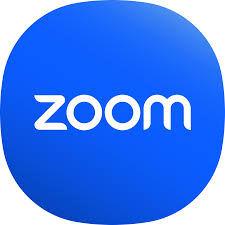 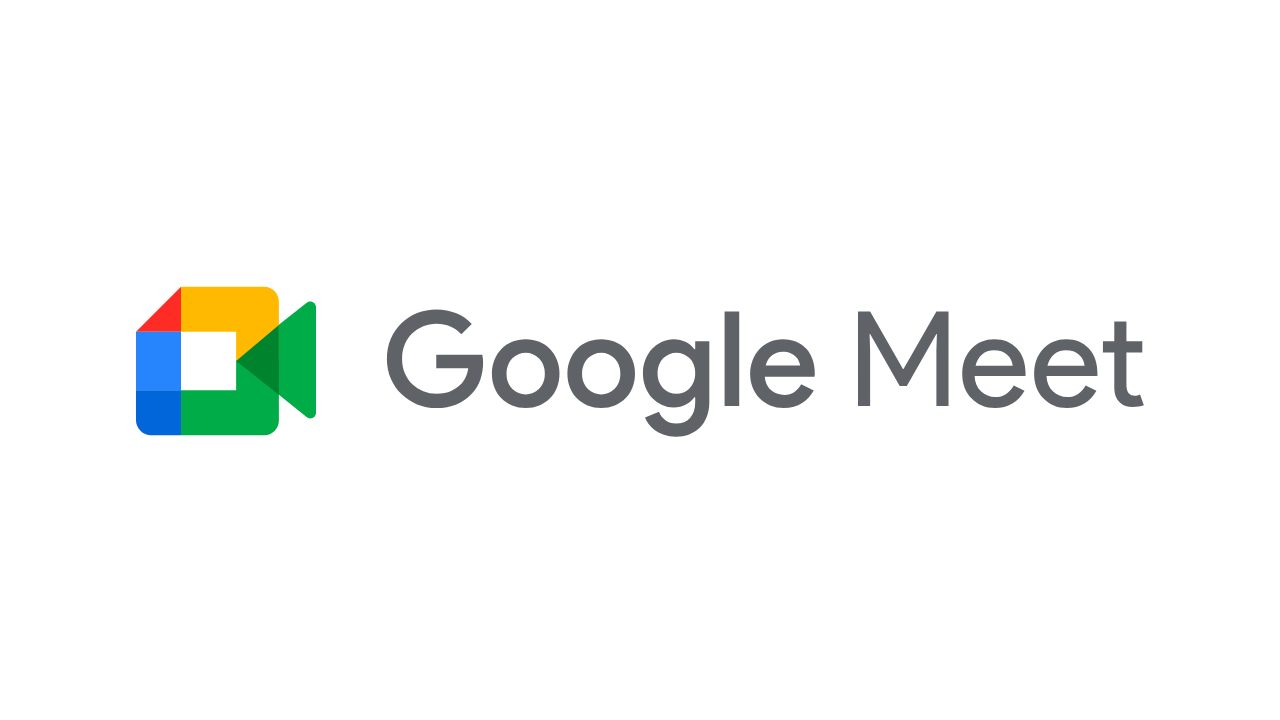 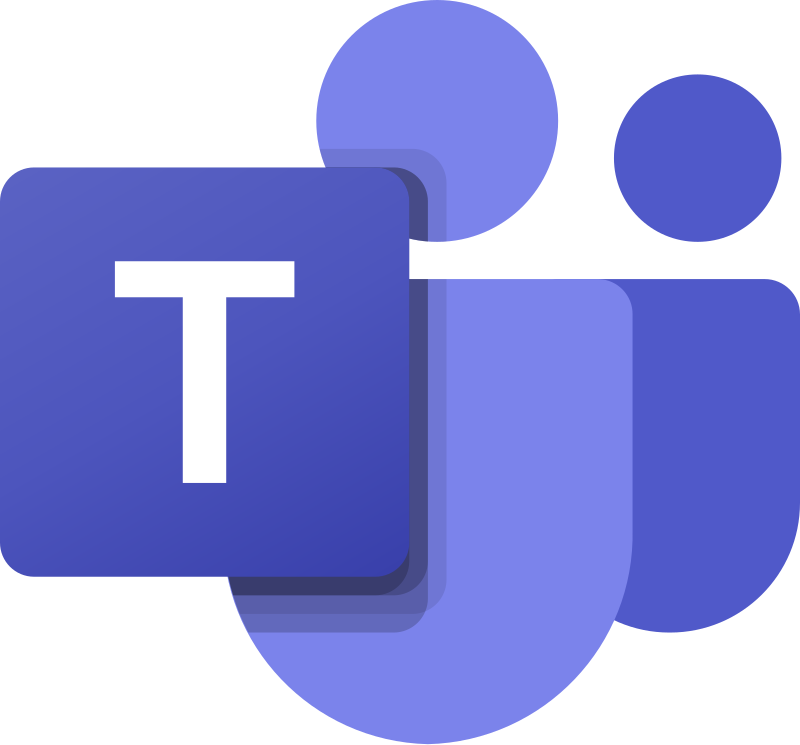 Messenger
Zoom
Google Meet
Microsoft teams
Dziękuje za uwagę!